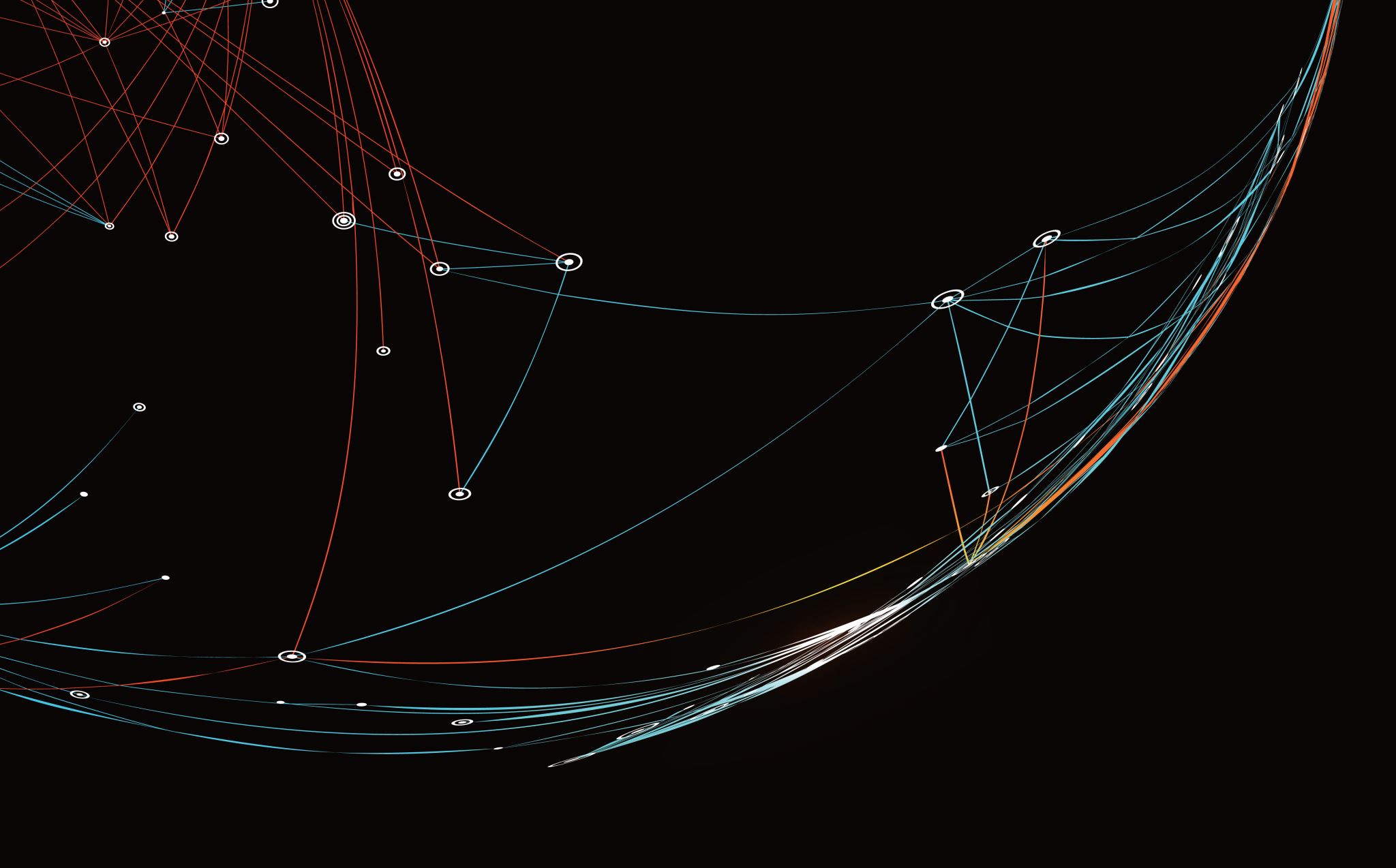 تجربة فيزياء3
تداخل الضوء بواسطة الشق المزدوج
الأهداف:
تلاحظ نمط التداخل للشق المزدوج لضوء أحادي اللون.
تحسب الطول الموجي للضوء مستخدماً نمط التداخل.
الأدوات
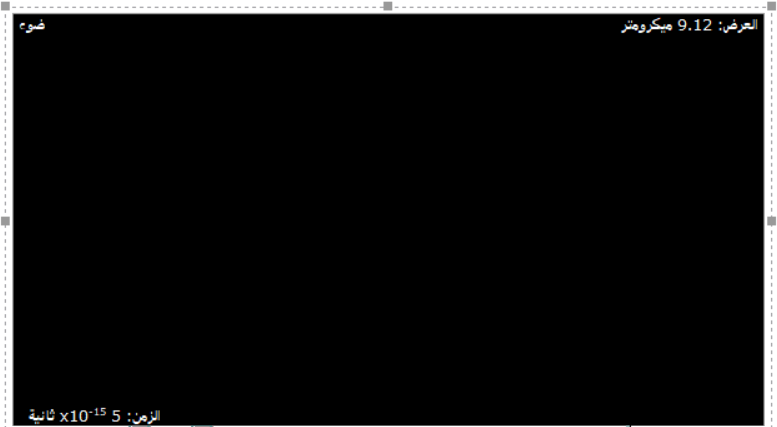 ـ مجال كهرومغناطيسي
-مصدر نقطي
-شق مزدوج 
-شق أحادي   
-شاشة  
-مسطرة مترية
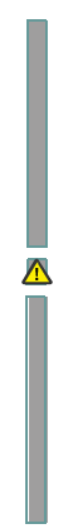 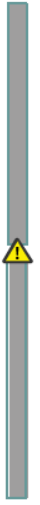 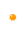 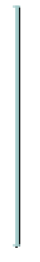 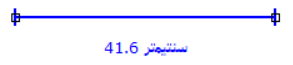 الخطوات
-حدد المعادلة التي تطبق على تداخل الشق المزدوج.1
.d،أو طور طريقة لتحديد d-استخدم شقاً مزدوجاً على أن تكون المسافة الفاصلة بين الشقيّن2
 لكي يساعدك ذلك على تحديد; -وضح بالرسم التخطيطي كيف ينفذ الضوء خلال شق مزدوج3 
X وLكيفية قياس كل من
استخدم الرسم من الخطوة الثالثة وقائمة الأدوات المذكورة-4
   غير الصحيحة بالنسبة للمعادلة mحدد قيم -5
  تحذير: النظر مباشرة إلى أشعة الليزر يلحق الأذى بعينيك.-6
من أن معلمتك قد تفحصت تجربتكِ، كما يتعين عليك الحصول على موافقتها قبل بدء تنفيذ التصميم. تأكد-7
نفذ تجربتك، وسجل بياناتك في جدول البيانات مماثل للجدول الموجود.-8
التجربة
التقرير